THỨ SÁU
SAU CHÚA NHẬT XXIV
THƯỜNG NIÊN
CA ĐOÀN PHANXICO XAVIE
GIÁO XỨ THIÊN ÂN
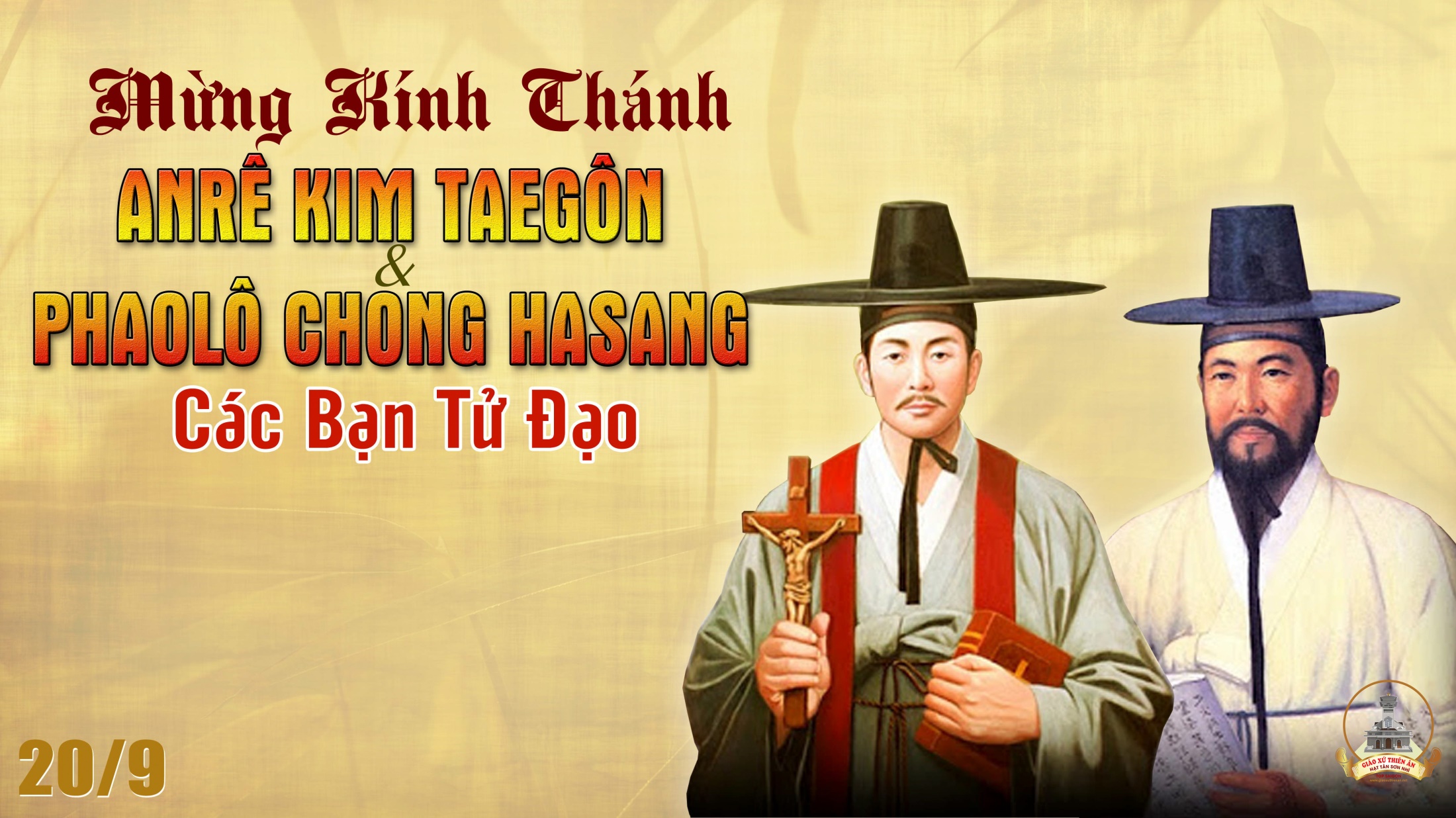 Ca Nhập LễXIN BAN BÌNH ANThiên Duyên
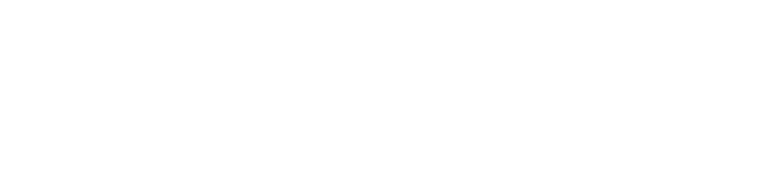 Đk: Con tiến vào nhà Chúa reo vang khúc ca rộn ràng, hân hoan sướng vui ngập tràn dâng lên lời cảm mến chứa chan. Con tiến vào nhà Chúa dâng lên khúc ca diệu vợi, say sưa thánh ân tuyệt vời dâng Ngài trọn lòng con Chúa ơi!
Tk1: Xin khứng ban bình an cho những ai trông đợi Ngài, xin nghe tiếng nài van của toàn dân Chúa đang cầu nguyện đây.
Đk: Con tiến vào nhà Chúa reo vang khúc ca rộn ràng, hân hoan sướng vui ngập tràn dâng lên lời cảm mến chứa chan. Con tiến vào nhà Chúa dâng lên khúc ca diệu vợi, say sưa thánh ân tuyệt vời dâng Ngài trọn lòng con Chúa ơi!
Tk2: Xin khứng ban bình an cho những tiên tri của Ngài, luôn trung tín thẳng ngay, để làm ngôn sứ cho Ngài mọi nơi.
Đk: Con tiến vào nhà Chúa reo vang khúc ca rộn ràng, hân hoan sướng vui ngập tràn dâng lên lời cảm mến chứa chan. Con tiến vào nhà Chúa dâng lên khúc ca diệu vợi, say sưa thánh ân tuyệt vời dâng Ngài trọn lòng con Chúa ơi!
Bài đọc 1
Nếu Đức Ki-tô đã không trỗi dậy, thì lời rao giảng của chúng tôi trống rỗng.
Bài trích thư thứ nhất của thánh Phao-lô tông đồ gửi tín hữu Cô-rin-tô.
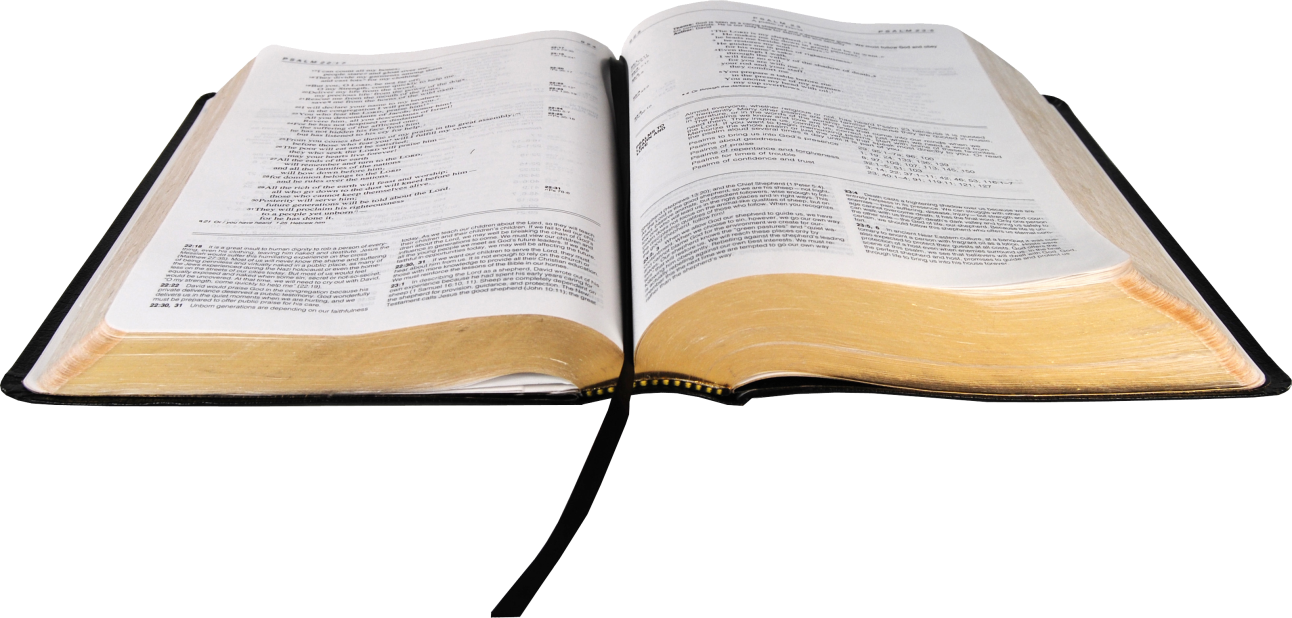 Đáp ca:
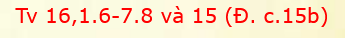 Lạy Chúa, khi thức giấc, con được thoả tình chiêm ngưỡng Thánh Nhan.
Alleluia-Alleluia:
Lạy Cha là Chúa Tể trời đất, con xin ngợi khen Cha, vì Cha đã mặc khải mầu nhiệm Nước Trời cho những người bé mọn.
Alleluia:
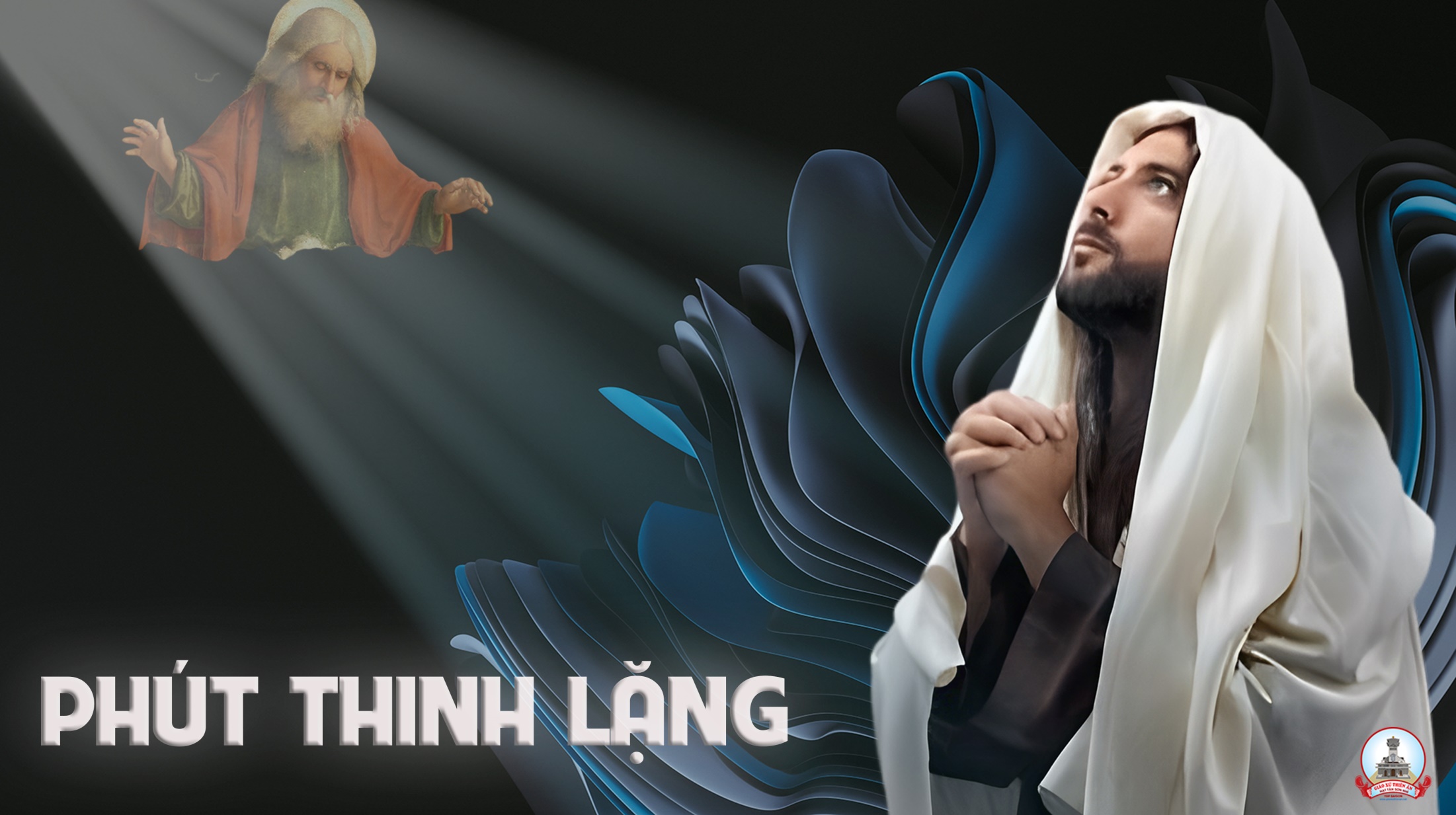 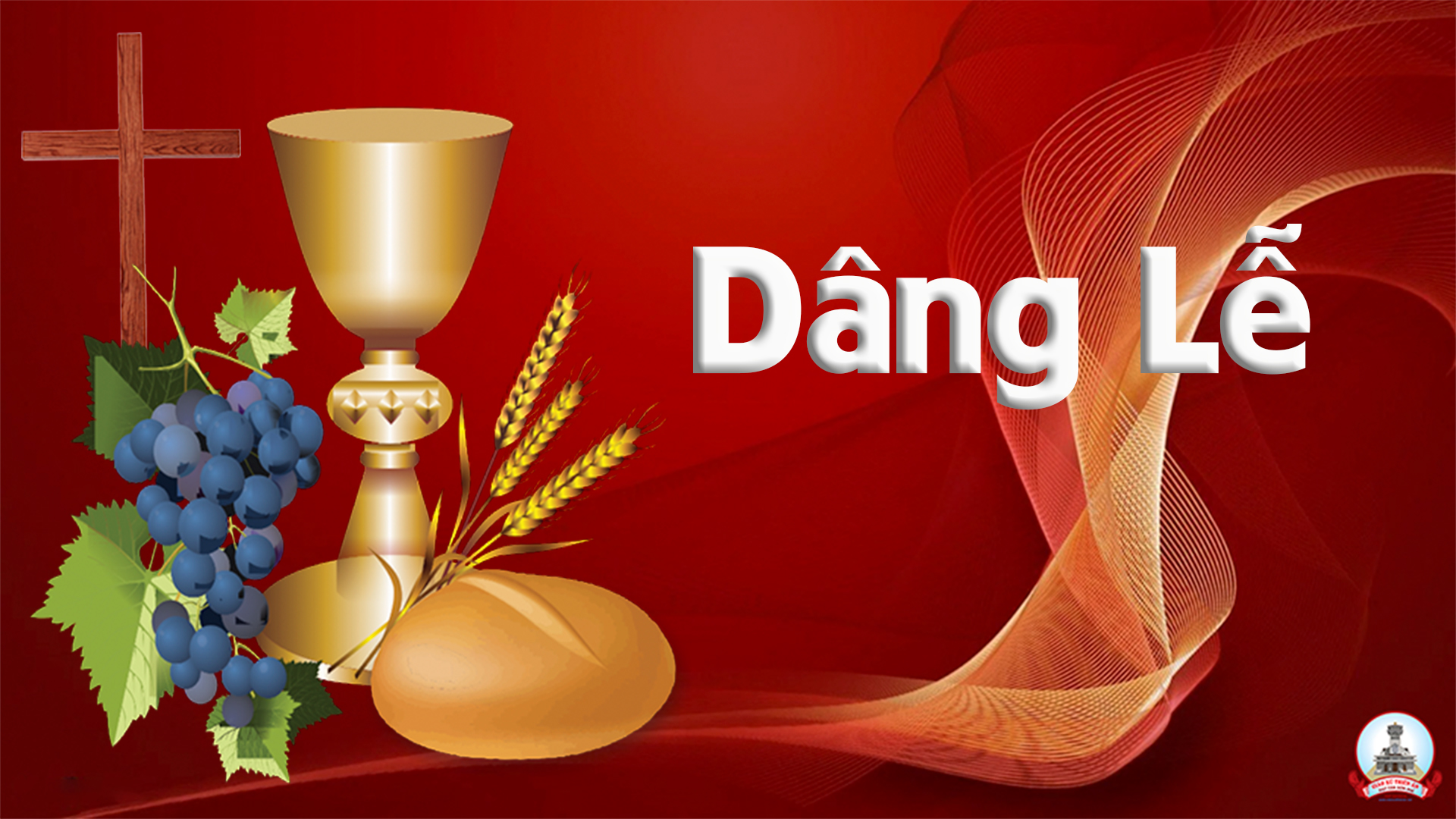 DÂNG CHA 1
Hương Vĩnh
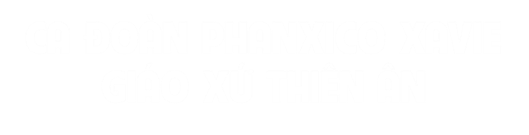 Tk1: Dâng Cha hương lúa đầu mùa, ngược xuôi tất tả nắng mưa dãi dầu, nho thơm nồng ngát tươi mầu, hy sinh lao nhọc con hầu dâng Cha.
Đk: Dâng Cha, dâng Cha của lễ vẹn tuyền, dâng Cha ,dâng Cha với cả tâm tình thiết tha.
Tk2: Dâng Cha thân xác mọn hèn, ngày qua vất vả bon chen với đời, bao phen phụ nghĩa cùng Người, Cha ơi thương dủ ơn trời thứ tha.
Đk: Dâng Cha, dâng Cha của lễ vẹn tuyền, dâng Cha ,dâng Cha với cả tâm tình thiết tha.
Ca Nguyện Hiệp LễPHÓ THÁCNhạc và lời: Kiều LinhHòa âm: Quang Lạc
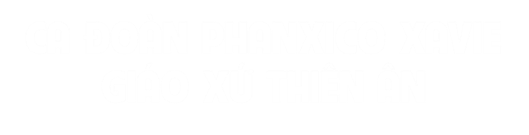 Tk1: Chúa ơi hồn con, xin phó thác trong tay Chúa luôn, những khi vui mừng hoặc những lúc con u buồn. Những khi đời con gặp những nỗi âu lo khó khăn và mỗi khi tim con ngập tràn hạnh phúc xin dâng Ngài.
Đk: Chúa ơi con tuy mọn hèn, vấp ngã đã bao nhiêu lần. Tội lỗi cám dỗ con luôn mãi đã khiến hồn con xa Chúa (ơ). Nhưng tim con nay sẵn sàng đón Chúa đến ban ơn lành, tha thứ hết bao lỗi lầm và thánh hóa tâm hồn con.
Tk2: Những nỗi mừng vui và những đớn đau trong kiếp người, sẽ mau phai tàn cùng với tháng năm chóng qua. Vẫn luôn còn mãi tình Chúa đã mến yêu thế trần, thập giá kia hy sinh thân mình để cứu muôn muôn loài.
Đk: Chúa ơi con tuy mọn hèn, vấp ngã đã bao nhiêu lần. Tội lỗi cám dỗ con luôn mãi đã khiến hồn con xa Chúa (ơ). Nhưng tim con nay sẵn sàng đón Chúa đến ban ơn lành, tha thứ hết bao lỗi lầm và thánh hóa tâm hồn con.
Tk3: Chúa ơi từ nay con sẽ mãi yêu cuộc sống này, mãi đến phút giây đời vĩnh viễn xa cách con. Chúa ơi dạy con để con biết kính tin yêu Chúa luôn và mến yêu tha nhân thật lòng như Chúa luôn yêu con.
Đk: Chúa ơi con tuy mọn hèn, vấp ngã đã bao nhiêu lần. Tội lỗi cám dỗ con luôn mãi đã khiến hồn con xa Chúa (ơ). Nhưng tim con nay sẵn sàng đón Chúa đến ban ơn lành, tha thứ hết bao lỗi lầm và thánh hóa tâm hồn con.
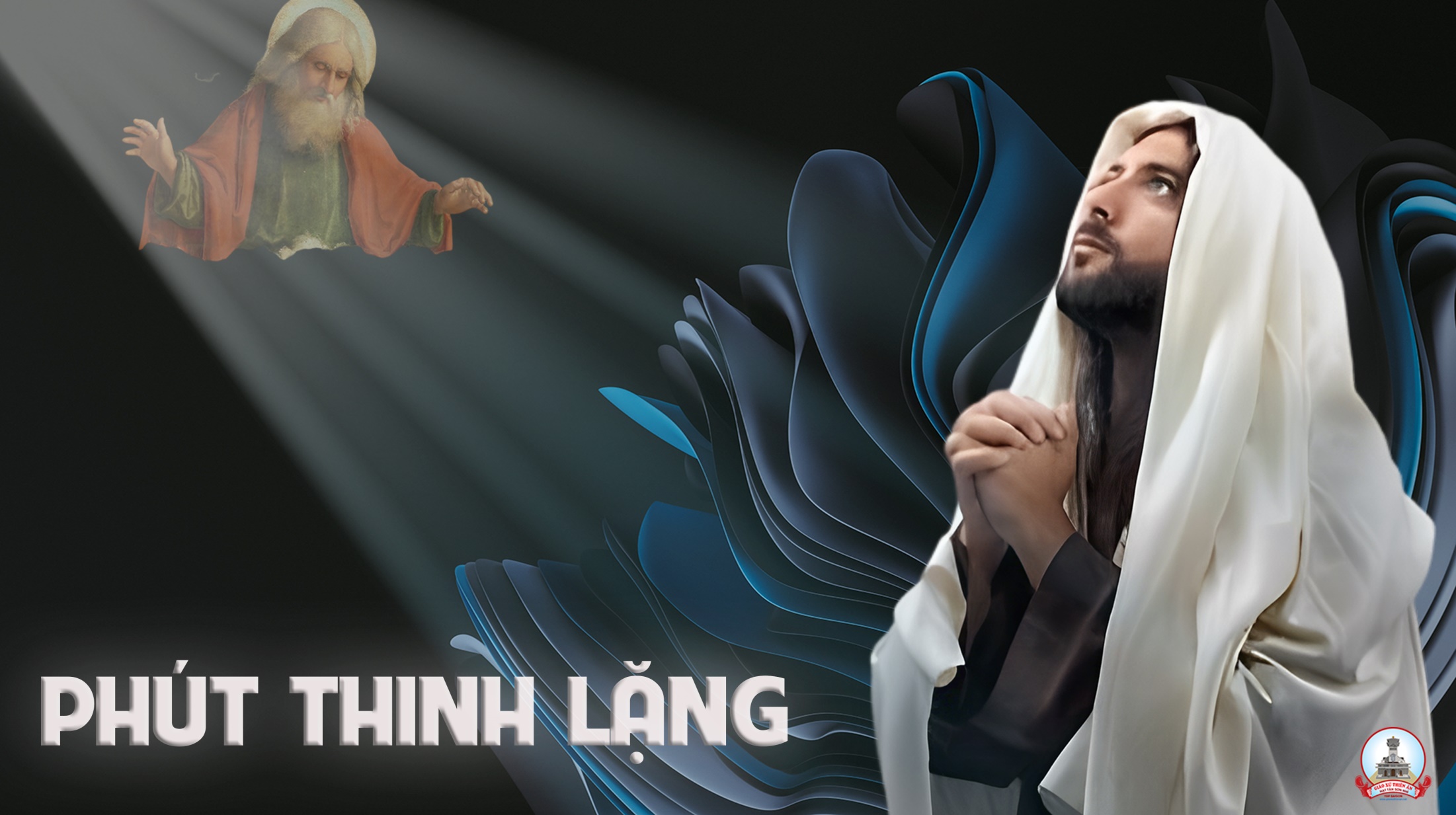 Ca Kết LễGIỜ ĐÂY CHÚA SAI TÔIPhạm Quang
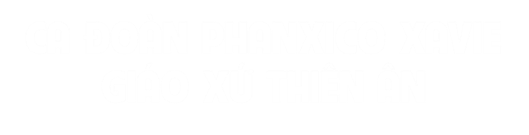 1. Giờ đây Chúa sai tôi đem tin vui đến cho mọi người tiếng cười lau khô mồ hôi nước mắt. Tôi đem tình thương đến cho mọi người. Được Chúa sai đi tôi hân hoan reo rắc tình người đem an vui cùng với nụ cười cho thế giới hôm nay…
… Mong sao cho anh em bốn phương một nhà, mong sao cho bốn phương là con một Chúa. Để tình người anh em thắp sáng bên nhau. Để cuộc đời không còn những tiếng thương đau.
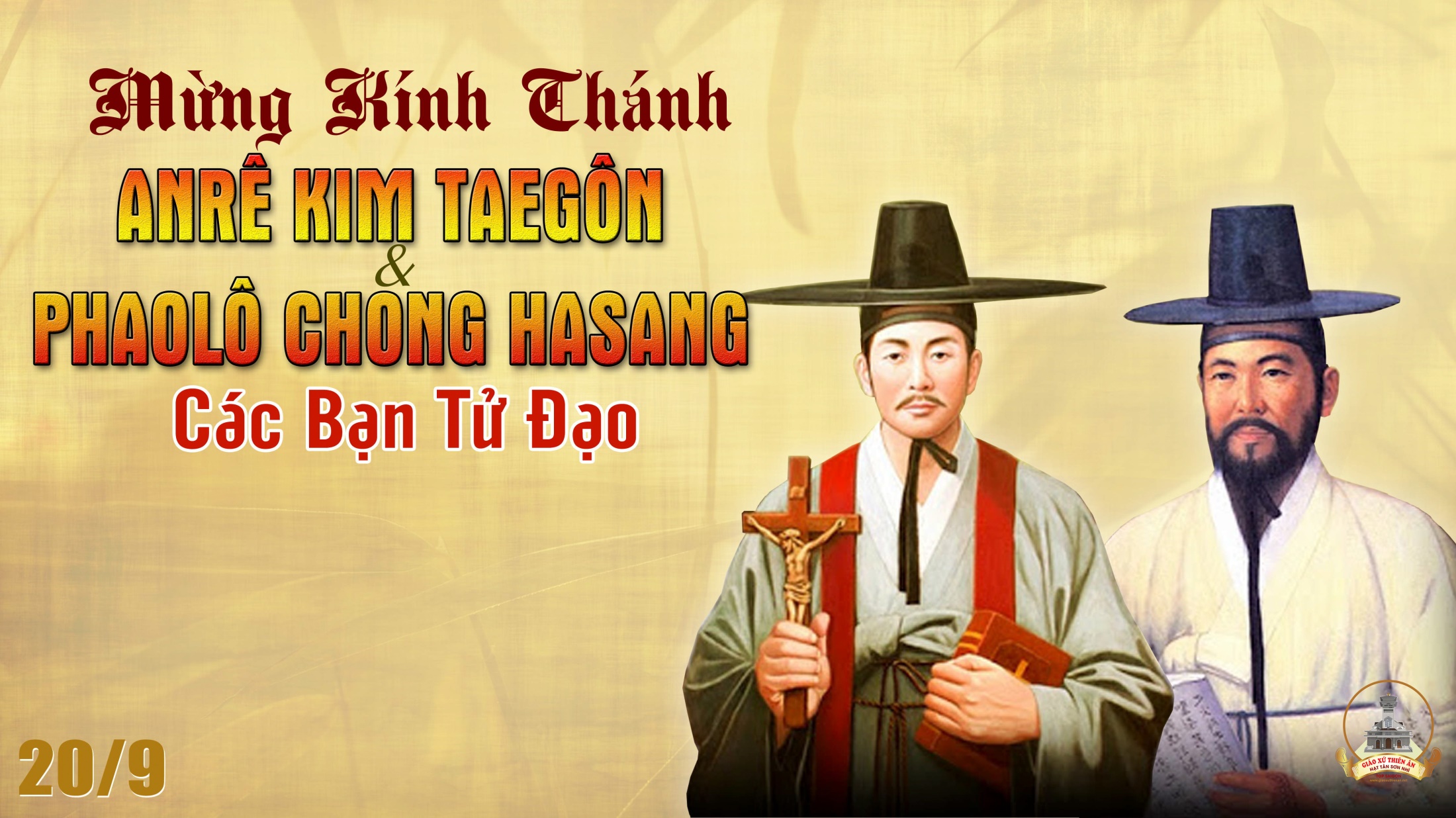